ÔN TẬP VÀ ĐÁNH GIÁ
Em đã học được những gì về bầu trời ban ngày, ban đêm và thời tiết?
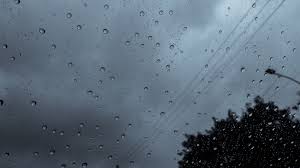 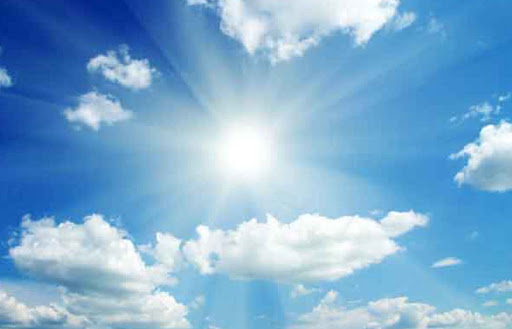 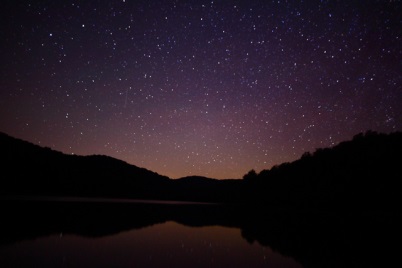 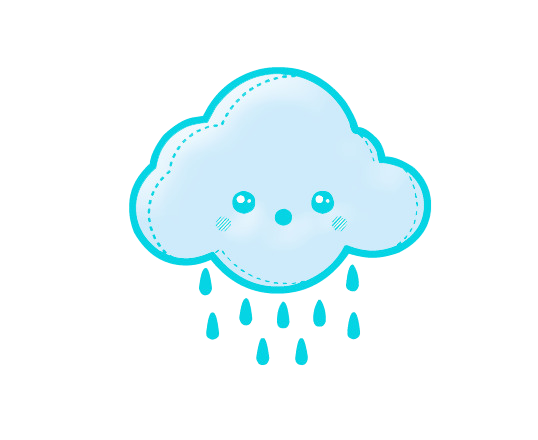 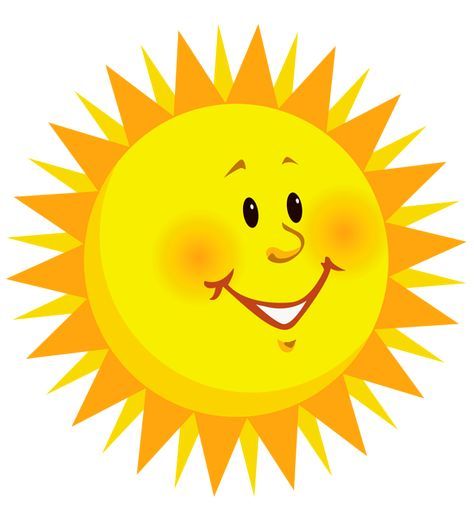 Trời nắng
Trời mưa
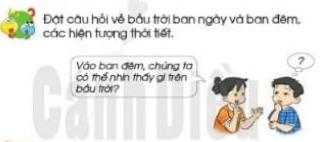 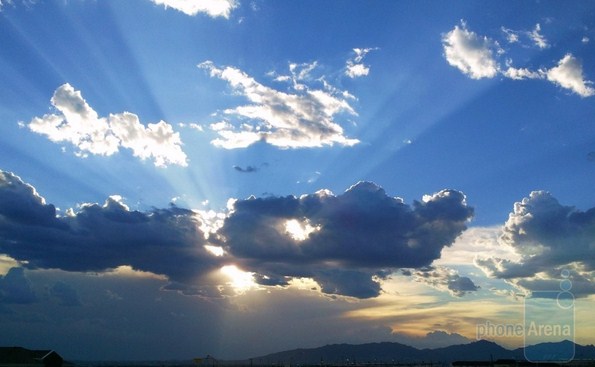 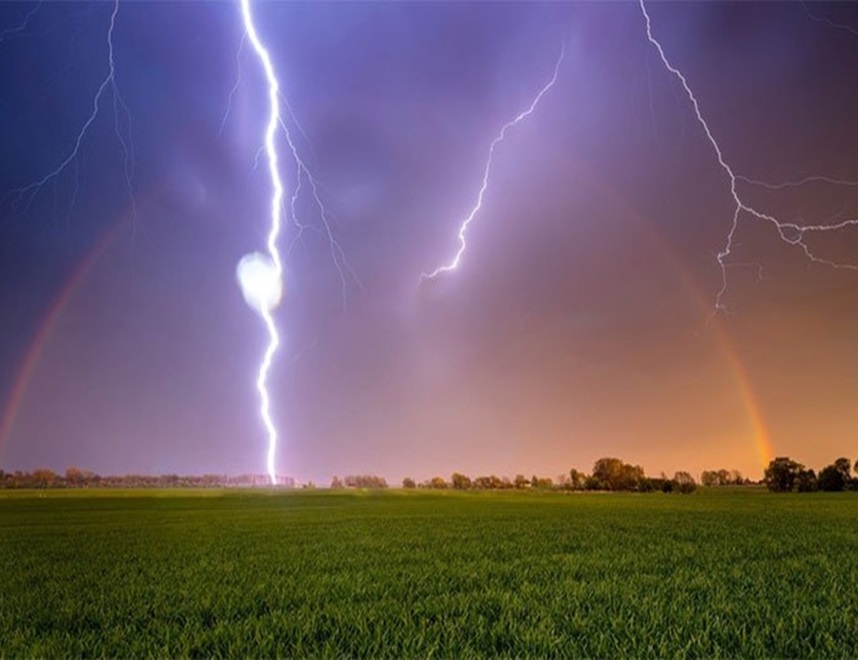 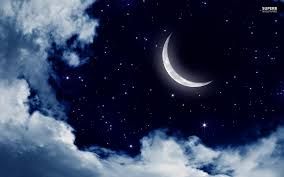 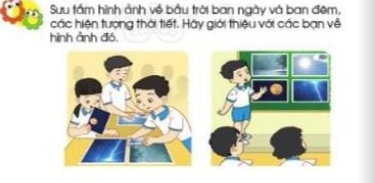 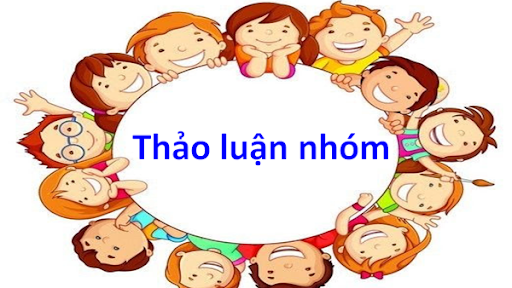 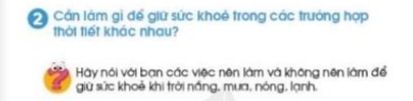 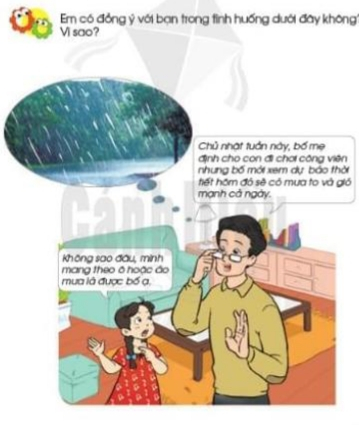